Basic Pharmacology of Opioids
Learning objectives
Describe the opioids: prototype, morphine vs codeine    
Explain the mechanisms of opioid (morphine/fentanyl) action at peripheral 	tissues, spinal cord and brain
Describe the pharmacological responses associated with the stimulation of 	μ, ,  receptor subtypes by the endogenous opioid agonists 	(endorphins, 	dynorphins, enkephalins)
Contrast the differences in pharmacology between morphine and other 	agonists such as meperidine, fentanyl & methadone.
Discuss the toxicity and treatment of morphine overdose
Compare the full agonist, partial agonists and agonist-antagonists
Name and compare the opioid antagonists (MOR) 
Describe the mechanism of action of cannabinoids and their interaction with 	opioid drugs
Opium is the dried powdered mixture of 20 alkaloids obtained from the 	unripe seed capsules of the poppy

 Opiate refers to any agent derived from opium

 Opioid refers to all substances (exogenous or ndogenous) act on 	opioid receptors or with morphine-like properties

 Endogenous opioid peptides: Endorphins, Enkephalins, Dynorphins
The prototypical agent of opioids is morphine: all other opioids are compared to morphine’s activity (a natural opium alkaloid)
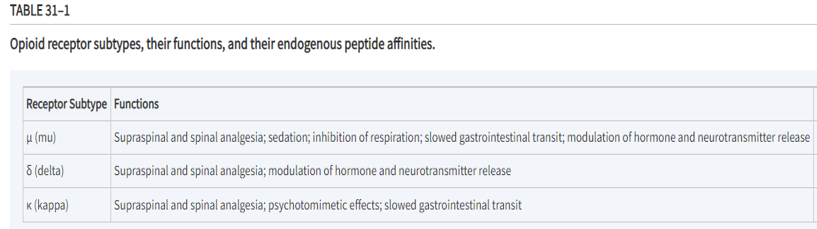 GPCR and Analgesic
m receptor (MOR) – primarily responsible for analgesia, euphoria, respiratory depression and physical dependence
Agonists: Endorphins, enkephalins, morphine, fentanyl, methadone, meperidine, and others
k receptor (KOR) - responsible for mixed-action agonists and analgesia at the level of the spinal cord, sedation and dysphoria
Agonists: Dynorphins, pentazocine, butorphanol
d receptor  (DOR) - anxiolytic and antidepressant activity
Agonists: Enkephalins, morphine, codeine
Which one of the following opioids produces the strongest analgesic effect?
Which one of the following opioids produces a weaker analgesic effect?
Which of the following is the therapeutic effect of opioids? 
A. Analgesia
B. Euphoria
C. Nausea and vomiting
D. Respiratory depression

Which of the following is a type of opioid receptor that has analgesic effect? [Select all that apply]
A. µ receptor or MOR 
B.  receptor or KOR
C.  receptor (DOR)
D. CB1 receptor
E. GABA-A receptor

Which of the following is an endogenous opioid peptide? [Select all that apply]
A. Endorphins
B. Enkephalins
C. Dynorphins
D. Morphine

Which of the following is paired correctly?
A. Endorphins / analgesic, respiratory depression, euphoria, MOR
B. Enkephalins / analgesic, anxiolytic, MOD
C. Dynorphins / analgesic, sedation,  dysphoria, MOK
D. All of the above
Action of opioid analgesics in the ascending pathways
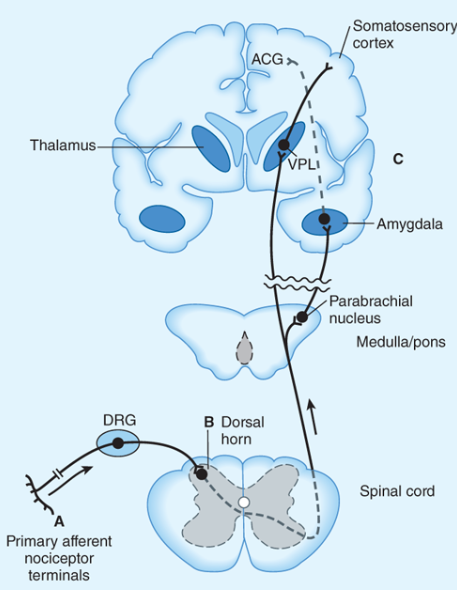 A: Direct action of opioid on inflamed or damaged peripheral tissues (nociceptors). 

B: Inhibition occurs in the spinal cord (nociceptive transmission). 

C: Possible sites of action in the thalamus (relay pathway).
Action of opioid analgesics in the descending pathways
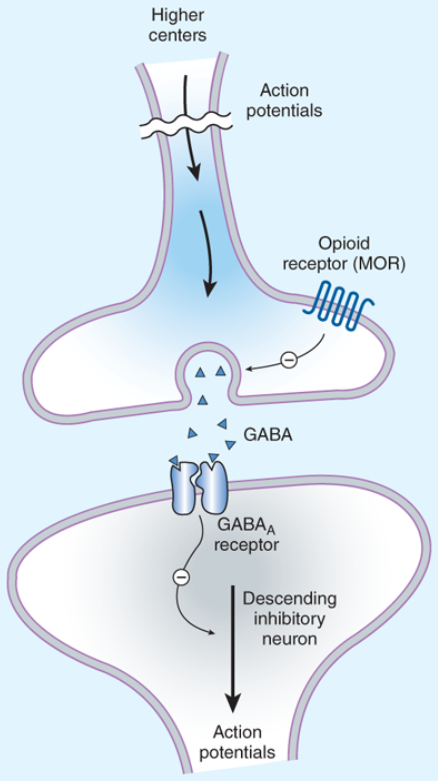 FIGURE 31–3
Brainstem local circuitry underlying the modulating effect of µ-opioid receptor (MOR)–mediated analgesia on descending pathways. The pain-inhibitory neuron is indirectly activated by opioids (exogenous or endogenous), which inhibit an inhibitory (GABAergic) interneuron. This results in enhanced inhibition of nociceptive processing in the dorsal horn of the spinal cord
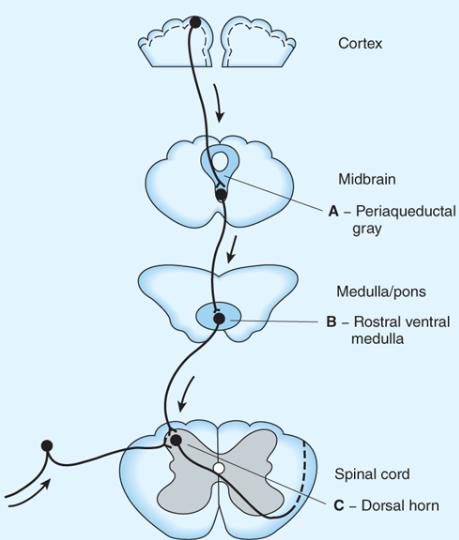 Common Opioid Receptor Signaling Pathways
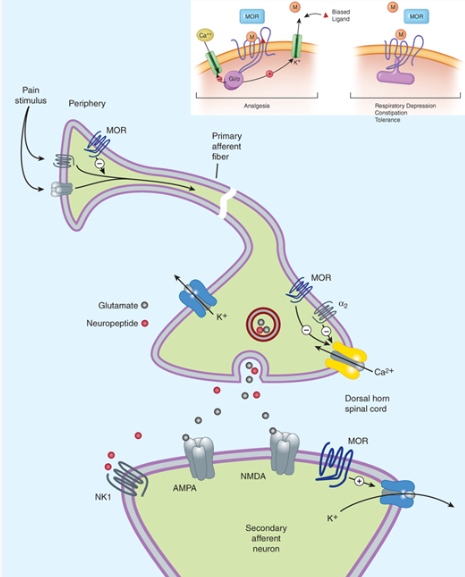 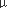 Potential receptor mechanisms of analgesic drugs.
Action potentials reaching the dorsal horn can be attenuated at the presynaptic ending by opioids that decrease VGCC (N-type).

VGCC inhibition leads to decreased transmitter release.

Opioids also inhibit the postsynaptic neuron by enhancing K current resulting in hyperpolarization.
Inhibitory actions on Ca2+ channel at presynaptic and K channel at postsynaptic sites
The analgesic effect of opioids is caused by neuronal inhibition. Which of the following cellular response accounts for opioid-caused neuronal inhibition?
A. Endogenous neuropeptide release
B. Ca channel activation and cell membrane depolarization
C. K channel activation and cell membrane hyperpolarization
D. Enhancement of GABA neurotransmission
Potency and Efficacy: to determine pharmacological effects
	 of opioids on µ receptors (agonists, partial agonists, antagonists)
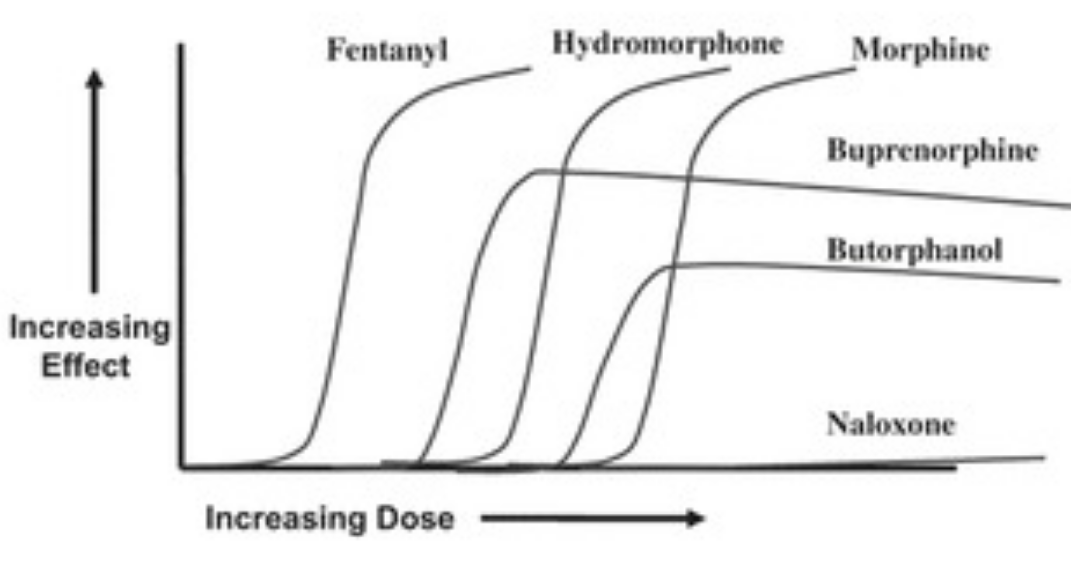 Butorphanol has significantly greater analgesia in women than in men
Which of the following is a full opioid agonist for MOR? [Select all that apply]
Morphine
Fentanyl
Hydromorphone
Buprenorphine
Butorphanol
Which of the following is a partial opioid agonist for MOR? [Select all that apply]
Morphine
Fentanyl
Hydromorphone
Buprenorphine
Butorphanol

Which of the following is an opioid antagonist for MOR?
Morphine
Fentanyl
Hydromorphone
Buprenorphine
Butorphanol
F.    Naloxone
Which one of the following opioids has the highest potency? 
Morphine
Fentanyl
Hydromorphone
Buprenorphine
Butorphanol

Which one of the following opioids has the highest potency? 
Morphine
Hydromorphone
Buprenorphine
Butorphanol


Which one of the following opioids has the highest efficacy? 
Hydromorphone
Buprenorphine
Butorphanol
Naloxone
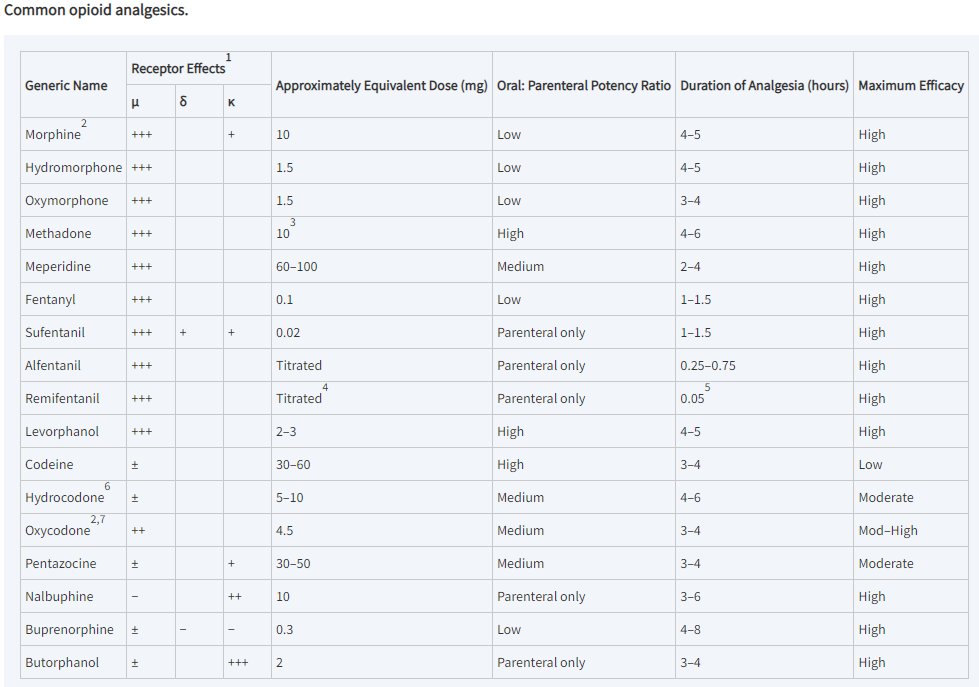 1+++, ++, +, strong agonist; ±, partial or weak agonist; -, antagonist.
2Available in sustained-release forms, morphine (MS Contin); oxycodone (OxyContin).
3No consensus—may have higher potency.
4Administered as an infusion at 0.025–0.2 mcg/kg/min.
5Duration is dependent on a context-sensitive half-time of 3–4 minutes.
6Available in tablets containing acetaminophen (Norco, Vicodin, Lortab, others).
7Available in tablets containing acetaminophen (Percocet); aspirin (Percodan).
The context-sensitive half-time is the time required for blood or plasma concentrations of a drug to decrease by 50% after discontinuation of drug administration
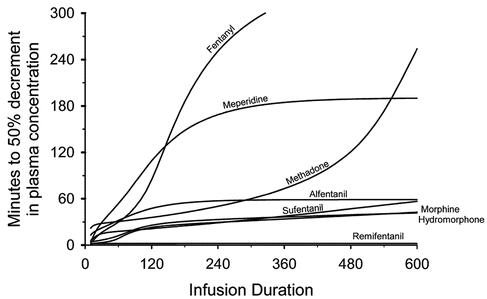 The “context-sensitive half-time” (50% plasma decrement time) for fentanyl, alfentanil, sufentanil, remifentanil, morphine, methadone, meperidine, and hydromorphone, based on the pharmacokinetics
CNS Effects 
Analgesia
Euphoria (intense feelings of well-being, elation, happiness, ecstasy, excitement and joy)
Sedation
Respiratory depression
Cough suppression
Miosis (constriction of the pupil)
Truncal rigidity (w/lipid soluble opioids)
Nausea/Vomiting
	
PNS Effects
Smooth muscle (See GI)
CV – Most have no major effects!
GI – Constipation (motility drops, increased absorption)
Renal function decrease
May prolong labor
Which of the following adverse effect accounts for the death by opioid overdose? 
A. Respiratory depression
B. Sedation 
C. Constipation 
D. Euphoria
E. Hypotension

Which of the following is a peripheral effect of morphine? 
A. Constipation
B. Bradycardia and hypotension
C. Biliary colic and/or biliary duct spasm
D. Urinary retention
E. All of the above
Pharmacological actions
1. Analgesia: acts on CNS
pain less intense
pain threshold elevated
less discomfort (more effective for dull pain)
sharp intermittent pain relieved
2. SEDATION: at therapeutic dosage; however, in extremely high doses opioids produce convulsions (e.g., meperidine)
3. EUPHORIA: more prominent in addicted individuals
4. RESPIRATORY DEPRESSION: 
High dose; respiratory failure and Death
Decrease sensitivity of brain stem centers to CO2
Pure oxygen can induce apnea during severe respiratory depression
5. NAUSEA AND VOMITING: stimulate the chemoreceptor trigger zone (CTZ) in the medulla oblongata
6. COUGH REFLEX (antitussive effect): suppress the cough reflex
Pharmacological actions  (cont’d)
7. Miosis: Act on m and k in oculomotor cucleus, causing pupillary constriction (constrict pupil)
Pinpoint pupils are characteristics of morphine overdose.
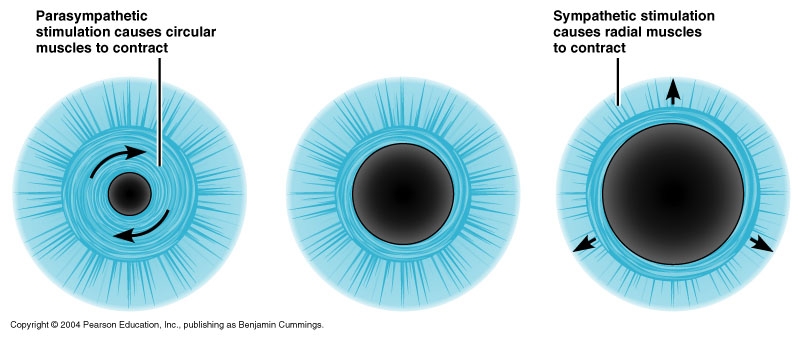 mydriasis
Dilated pupils
Pinpoint pupils
Codeine is a potent inhibitor of the cough reflex
Meperidine has a weak effect
Dextromethorphan has no GI effects, no respiration depression, no analgesia
Pharmacological actions  (cont’d)
GASTROINTESTINAL TRACT
Decreases GI motility:  constipation
Biliary tract spasm
		exacerbate biliary colic (cholelithiasis,
	 a gallbladder attack or gallstone attack)

CARIOVASCULAR SYSTEM 
No prominent effects
Peripheral vasodilation most prominent effect due to histamine release and decreased adrenergic tone
Very high doses may produce bradycardia
Orthostatic hypotension
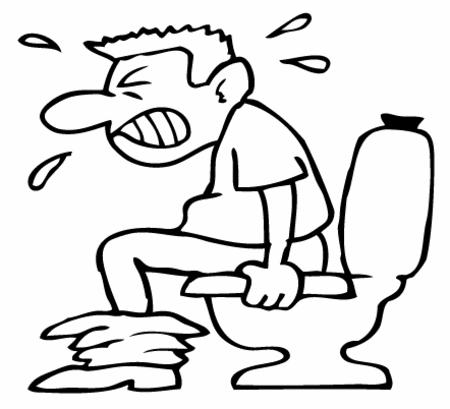 All of the following statements about opioid analgesics are correct EXCEPT:	A. They have no significant direct effects on the heart	
	B. They do not cause respiratory depression even overdosed	C. They reduce urine production	
	D. They increase intestinal peristalsis
Pharmacological actions  (cont’d)
URINARY TRACT
Increase tone of urinary sphincter; urinary retention
Decrease urine production (increased ADH secretion)
UTERUS: may be prolonged
BRONCHIAL SMOOTH MUSCLE
Therapeutic doses have no effect
High doses produce constriction (can aggravate asthma)
Toxicicity
ACUTE TOXICITY
Dose dependent
	Morphine (oral)
		10 mg: therapy
		10-30 mg: adverse effects
		30-120 mg: severe toxicity (respiratory depression)
		> 120 mg: lethal
Symptoms
	Profound coma; Depressed respiration (2 to 4/min); Cyanosis; Pinpoint pupils; 
	Low blood pressure; Low body temperature; 
	Decreased urine formation; 
	Constipation
	Flaccid muscles

Treatment
		Ventilation (do not give 100% oxygen because it can induce apnea)
		Naloxone (Narcan) will reverse toxic signs
		Naltrexone has a longer duration of action
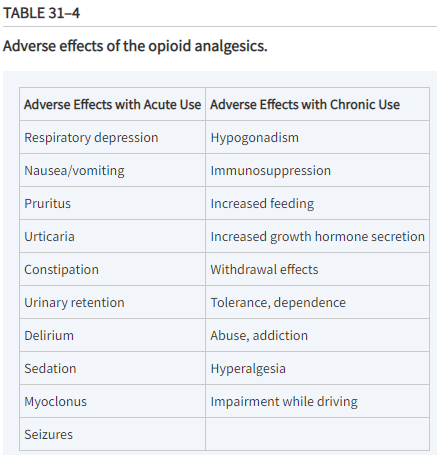 Tolerance
With continued use, progressively more and more opioid is necessary to 	produce the same effect
 Tolerance develops in
 Analgesic, euphoric, sedative actions, Emetic
 Biliary and urethral sphincter muscles
 Tolerance does not develop in
 Miosis
 Constipation
Symptoms of opioid withdrawal:  
		Diaphoresis (excessive sweating), Lacrimation (tears), Coryza 	(acute 	rhinitis), Tachycardia, Abdominal cramps, Nausea, Vomiting
Physical Dependence: A state of adaptation that is manifested by a drug class specific withdrawal syndrome that can be produced by abrupt cessation, rapid dose reduction, decreasing blood level of the drug, and/or administration of an antagonist.
Which of following response tolerance may develop after repeated use of an opioid?
Analgesic
Euphoric
Sedative actions
Emetic
Biliary and urethral sphincter muscle spasm
All of the above
Which of following response tolerance may not develop after repeated use of an opioid?
[Select all that apply]
Analgesic
Miosis
Constipation
Euphoric
Emesis
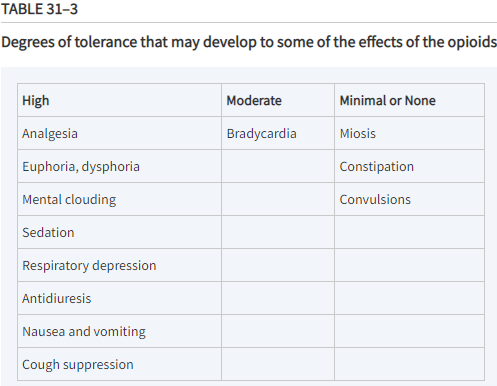 Opioid Drug Interactions
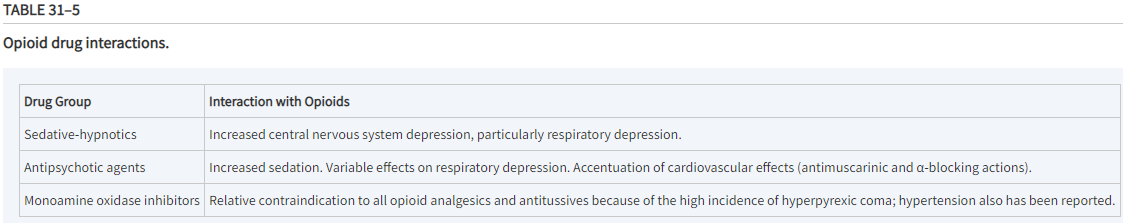 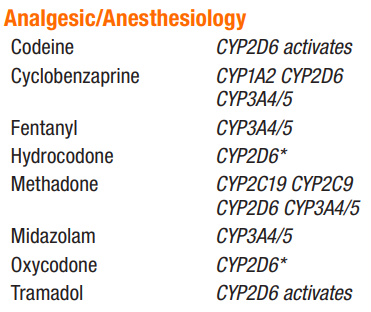 First-pass metabolism: morphine (high) vs codeine or oxycodone (low)	
Mucosa and transdermal delivery
Opioids distribution and redistribution: relate to blood flow
	Fentanyl redistribution: fat and muscle redistribution
CYP3A4 in the mucosa of the small intestine contributes to the 
	first-pass metabolism of fentanyl
4. Codeine undergo metabolism by CYP2D6 producing metabolites of greater potency
5. Genetic polymorphism of CYP2D6 has been documented and linked to the variation
	 in analgesic and adverse responses (codeine caused respiratory depression death
	 in pediatric patients: caution to use codeine in kids)
6. The most important hepatic pathway for metabolism of opioids is CYP2B6
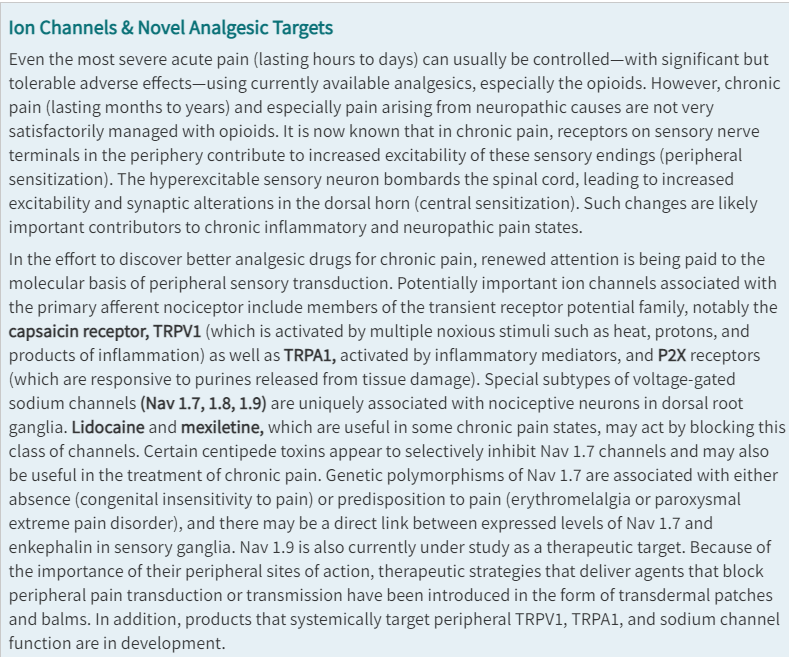 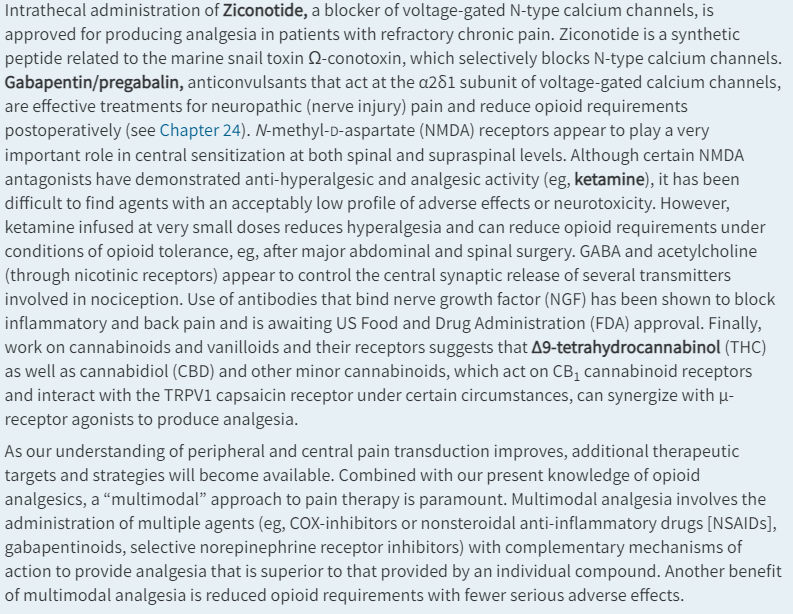 Which of following may be a target for management of chronic pain?
Transient receptor potential family (TRPV1, TRPA1)
P2X
Na channels (Nav1.7, 1.8, 1.9, Lidocaine, mexiletine, centipede toxin)
N-type Ca channels (Ziconotide)
Alpha2delta1 subunit of Ca channel (gabapentin/pregabelin)
NMDA receptors (ketamine)
CB1 receptors (cannabinoids, CBD/THC)
All of the above